semantic | identity
Nicholas Schiller 
(not a cataloger or a metadata librarian)
schiller@vancouver.wsu.edu
@nnschiller
ACRL OR/WA Joint Conference
24 October 2014 | Menucha, Oregon
Ignite Rules:
5 minutes
20 slides
15 seconds per slide
identity
metadata
CC by 2.0 Tony Alter https://flic.kr/p/dMZVkN
predicate
subject
object
is named
Nicholas
this speaker
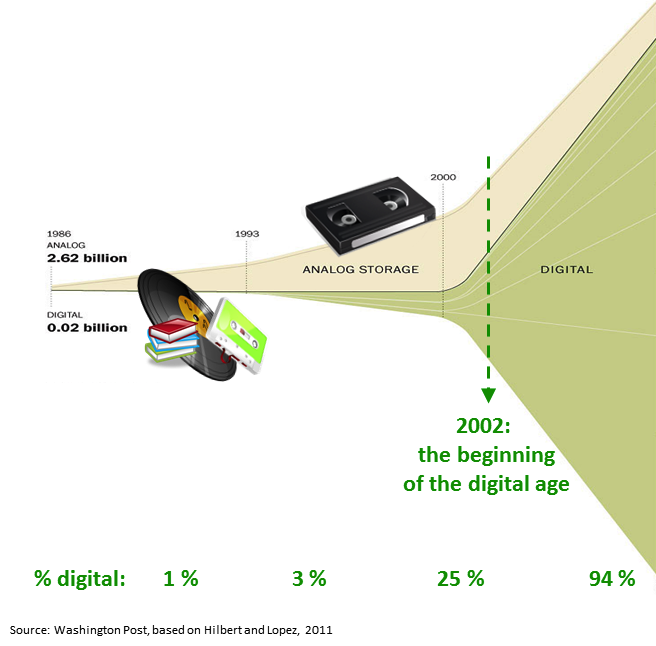 New data are created faster than we can describe them.
(or even store)
URL
<title>
<meta name=“description” content =“description of web page”>
<a href=“url”>this is a fabulous page about libraries</a>
<h1>
<h2>
<h3>
<body>
Search Engines Scale Better Than Library Catalogs
Web scale discovery has limitations
Screen capture from: http://www.google.com/404
“This itself will allow much more efficient searching of the Web as though it were one giant database, rather than one giant book.”
CC by 2.0 Silvio Tanaka  https://flic.kr/p/5TSfGB
“This itself will allow much more efficient searching of the Web as though it were one giant database, rather than one giant book.”
CC by 2.0 Silvio Tanaka https://flic.kr/p/5TSfGB
http://journal.code4lib.org/articles/6400
Let’s put this all into a container where it easily fits.
Data need to know what they are.
CC by 2.0 Dianne Griffiths https://flic.kr/p/dD9NYd
Libraries Do This.
(except: SCALE)
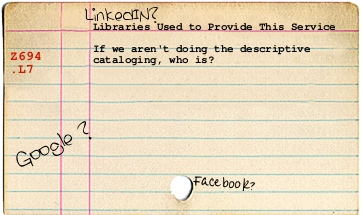 rda
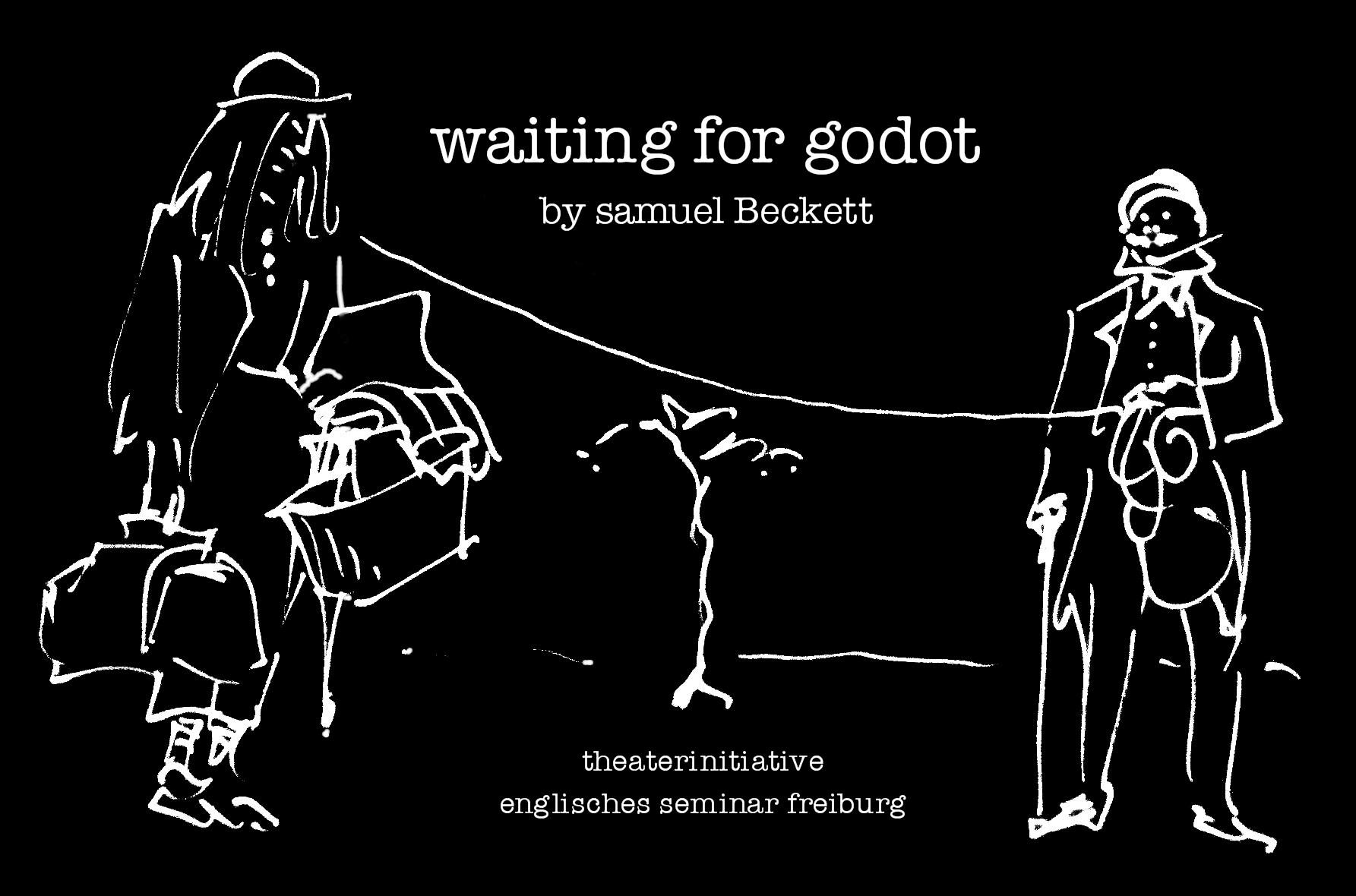 BIBFRAME
OCLC
CC by SA 3.0 Fewskulchor
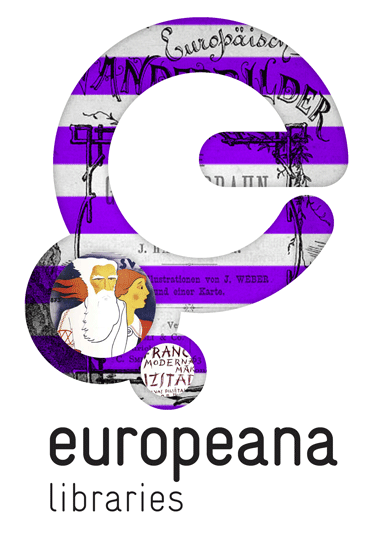 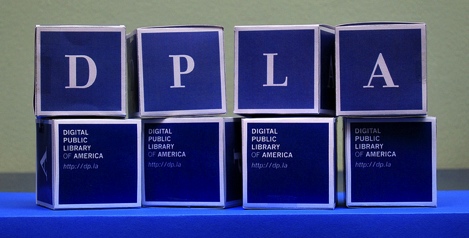 CC by-nc-nd Diana Geis https://flic.kr/p/bjmiF8
OAI-PMH
Enables sharing magic
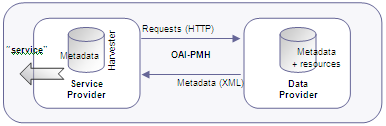 identity
metadata
CC by 2.0 Tony Alter https://flic.kr/p/dMZVkN
Nicholas Schiller
Washington State University Vancouver
Systems and Instruction Librarian
schiller@vancouver.wsu.edu
14204 NE Salmon Creek Avenue 
Vancouver, WA USA 98686-9600
male-he-him
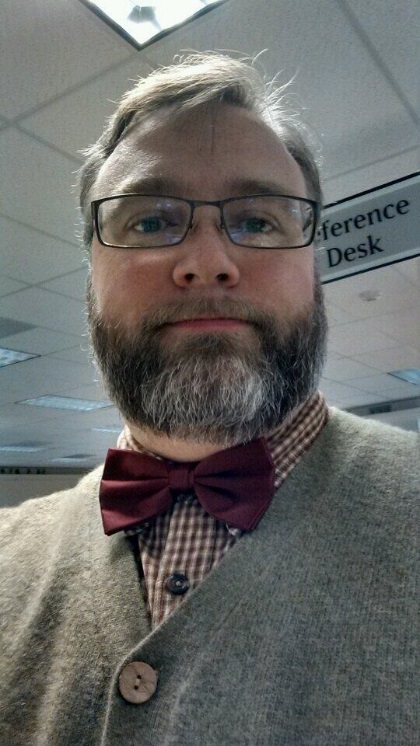 <p class="h-card">

<img class="u-photo" src="http://informationgames.info/images/bowtie.jpg" alt="" /> 

<a class="p-name u-url" href="http://directory.vancouver.wsu.edu/people/nicholas-schiller">
	Nicholas Schiller</a> 

<a class=“p-org”>Washington State University Vancouver</a>

<a class=“p-job-title”>Systems and Instruction Librarian</a>

<a class="u-email" href="mailto:schiller@vancouver.wsu.edu">
	schiller@vancouver.wsu.edu</a>, 

<span class="p-street-address">14204 NE Salmon Creek Avenue</span> 
	<span class="p-locality">Vancouver</span>, 
	<span class=“p-region”>Washington</span> 
	<span class="p-country-name">United States</span>
	<span class=“p-postal-code”> 98686-9600</span>

<span class=“p-gender-identity”>male</span>-he-him

</p>
<p class="h-card">

<img class="u-photo" src="http://informationgames.info/images/bowtie.jpg" alt="" /> 

<a class="p-name u-url" href="http://directory.vancouver.wsu.edu/people/nicholas-schiller">
	Nicholas Schiller</a> 

<a class=“p-org”>Washington State University Vancouver</a>

<a class=“p-job-title”>Systems and Instruction Librarian</a>

<a class="u-email" href="mailto:schiller@vancouver.wsu.edu">
	schiller@vancouver.wsu.edu</a>, 

<span class="p-street-address">14204 NE Salmon Creek Avenue</span> 
	<span class="p-locality">Vancouver</span>, 
	<span class=“p-region”>Washington</span> 
	<span class="p-country-name">United States</span>
	<span class=“p-postal-code”> 98686-9600</span>

<span class=“p-gender-identity”>male</span>-he-him

</p>
Nicholas Schiller
Washington State University Vancouver
Systems and Instruction Librarian
schiller@vancouver.wsu.edu
14204 NE Salmon Creek Avenue 
Vancouver, WA USA 98686-9600
male-he-him
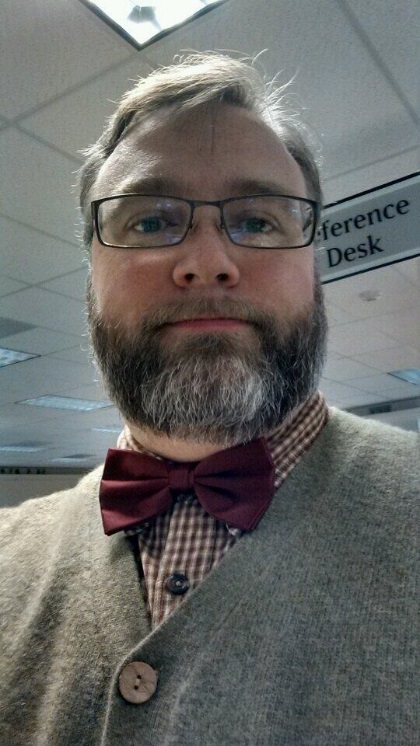